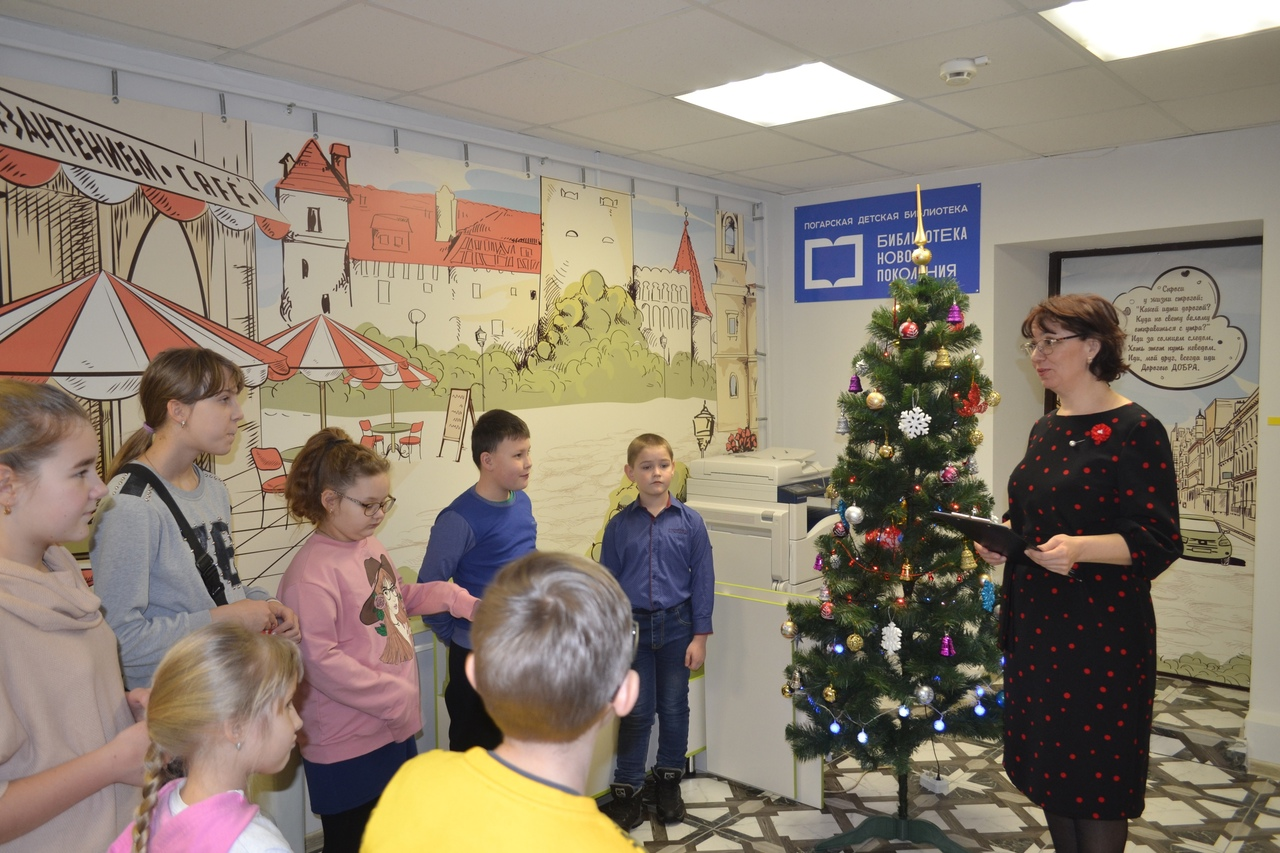 Квест-игра
«По следам Нового года»
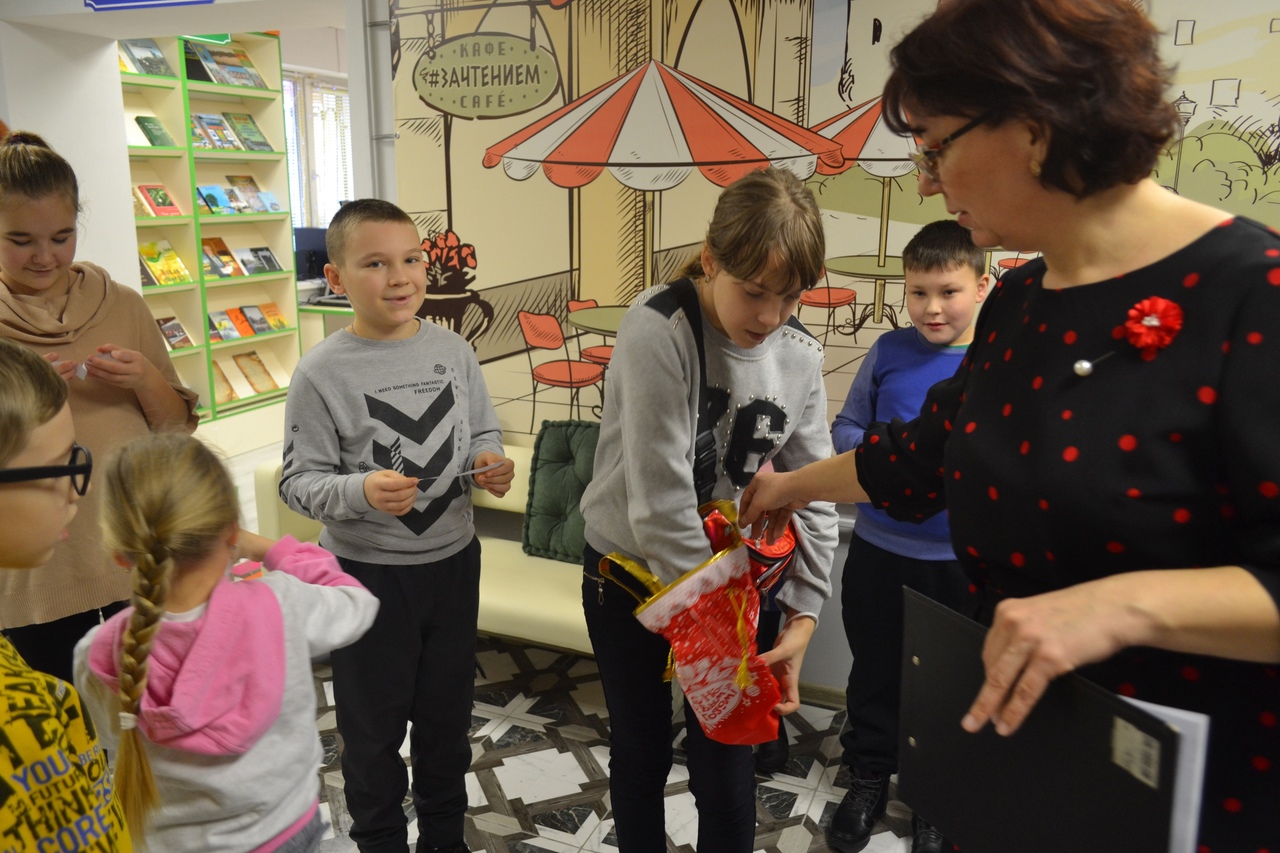 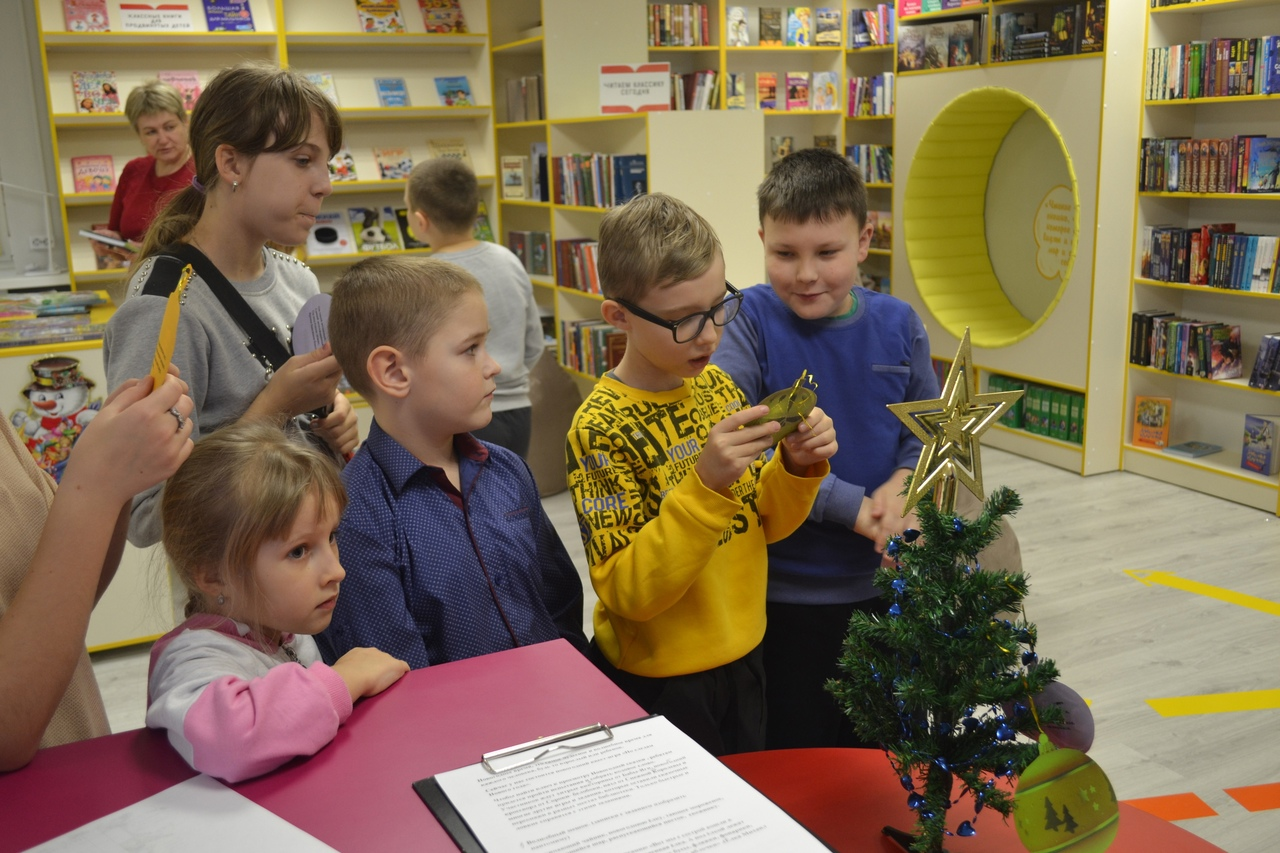 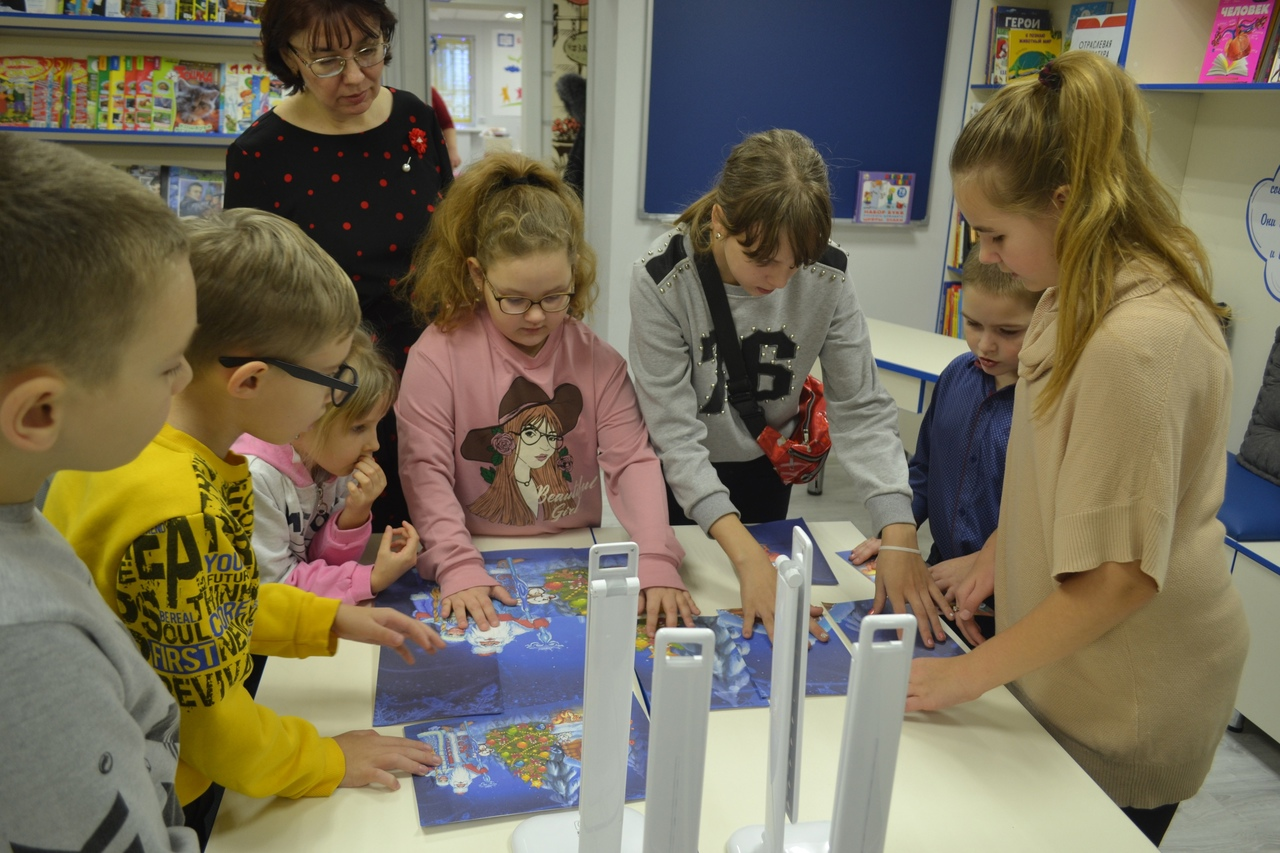 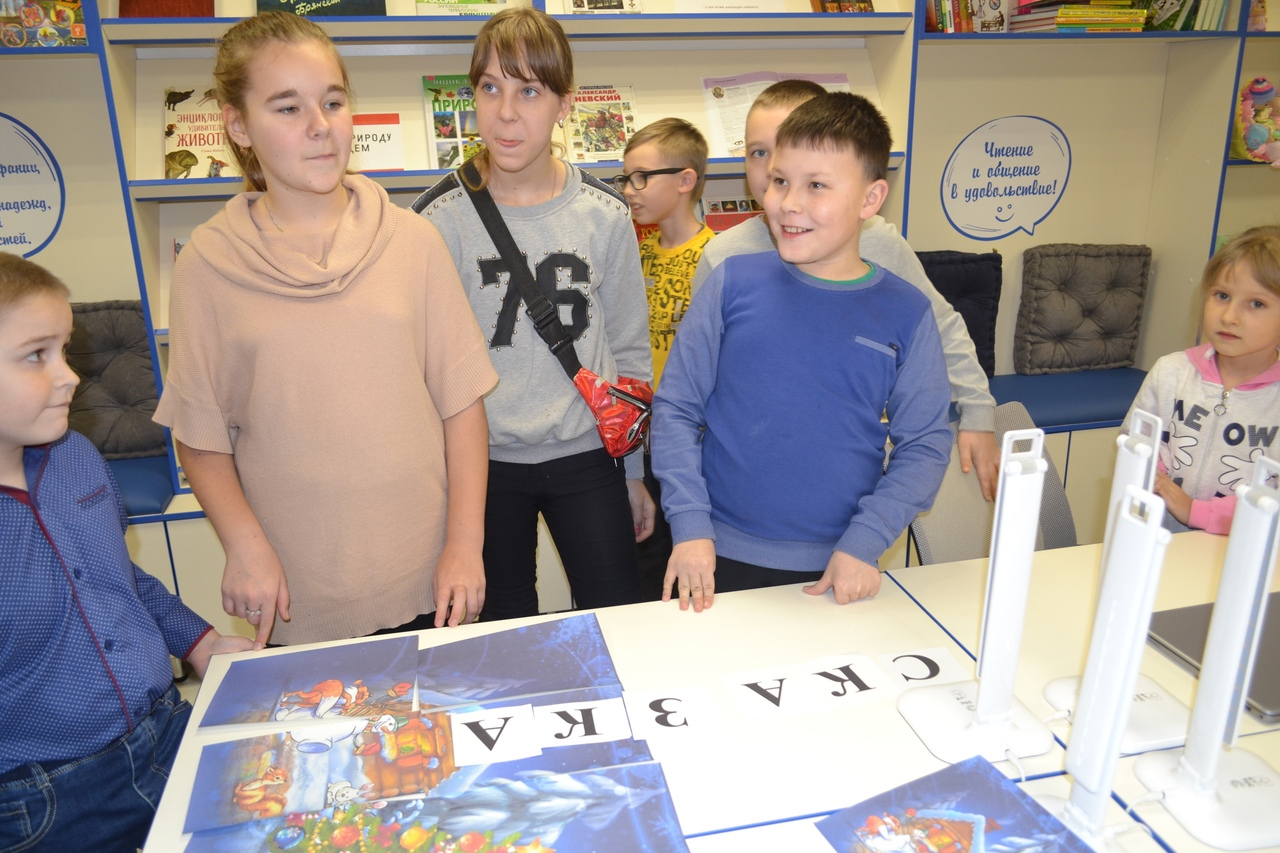 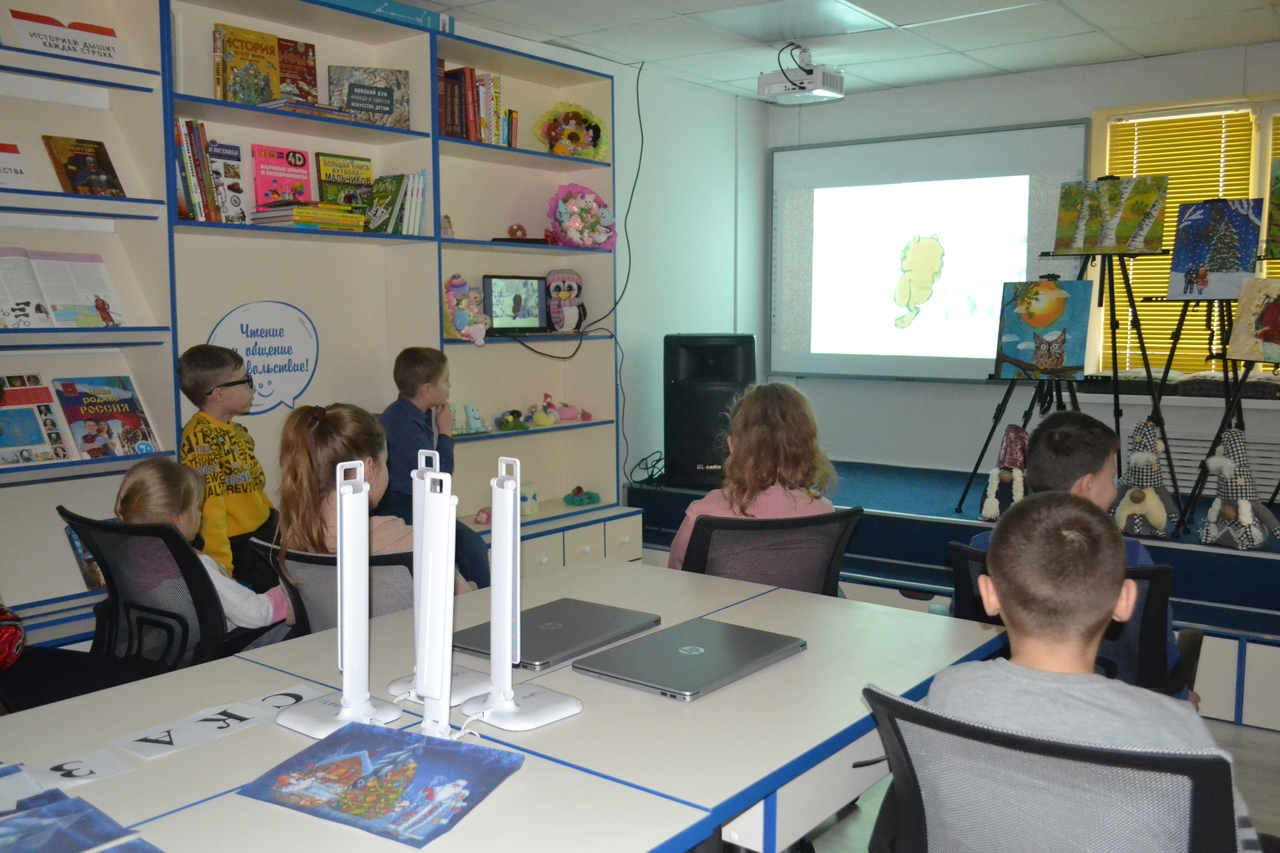 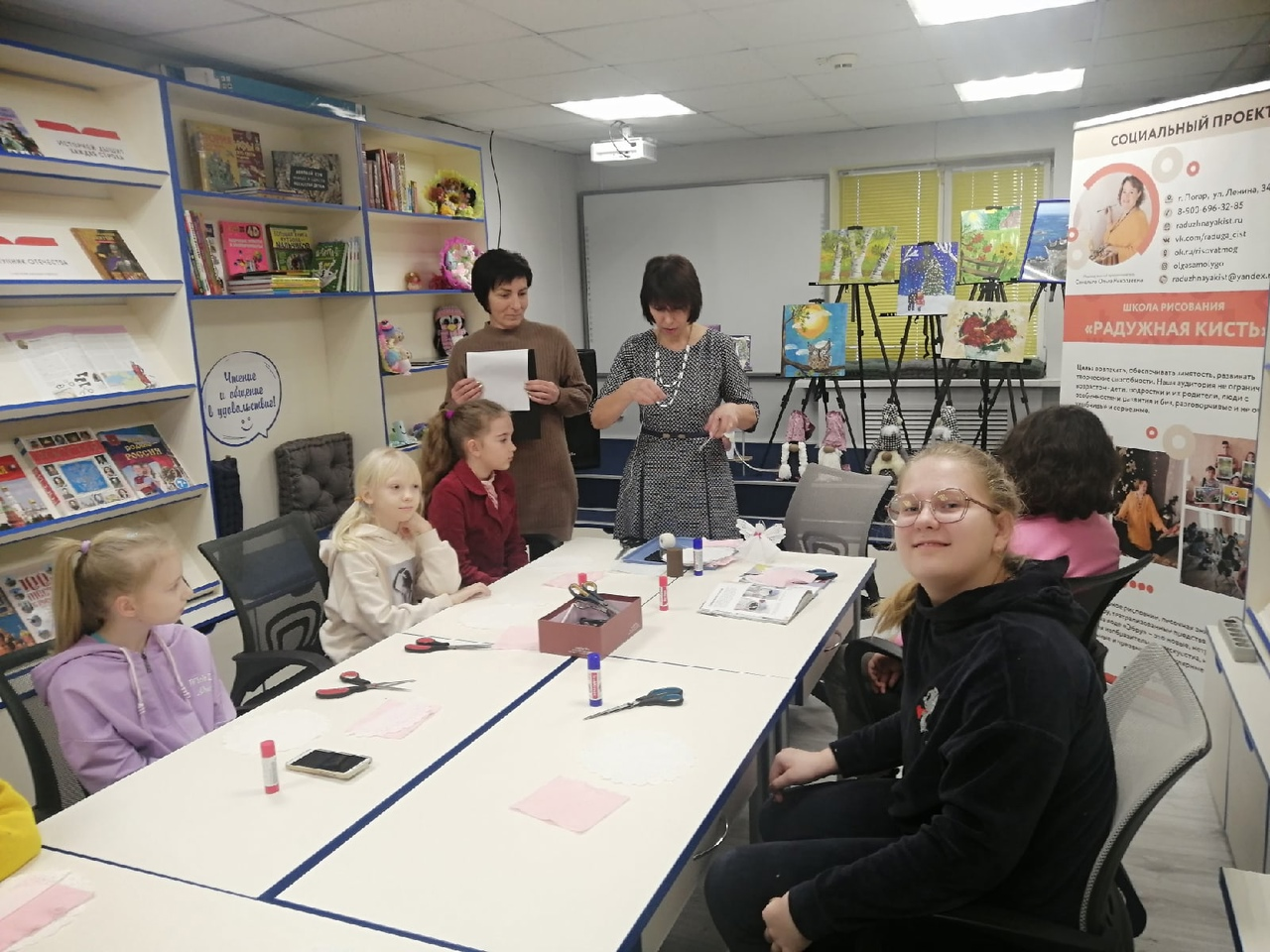 Мастер-класс
«Рождественский Ангел»
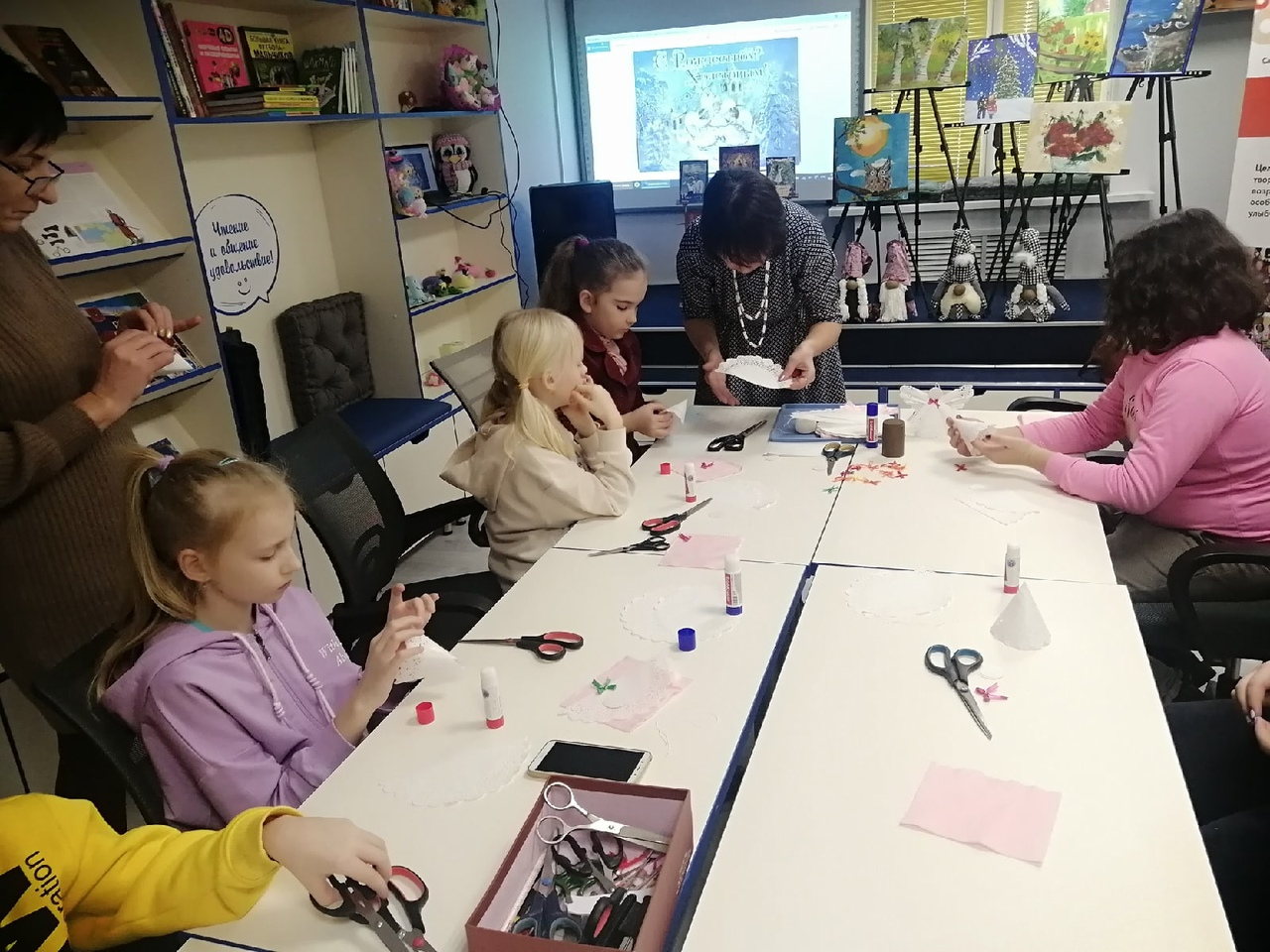 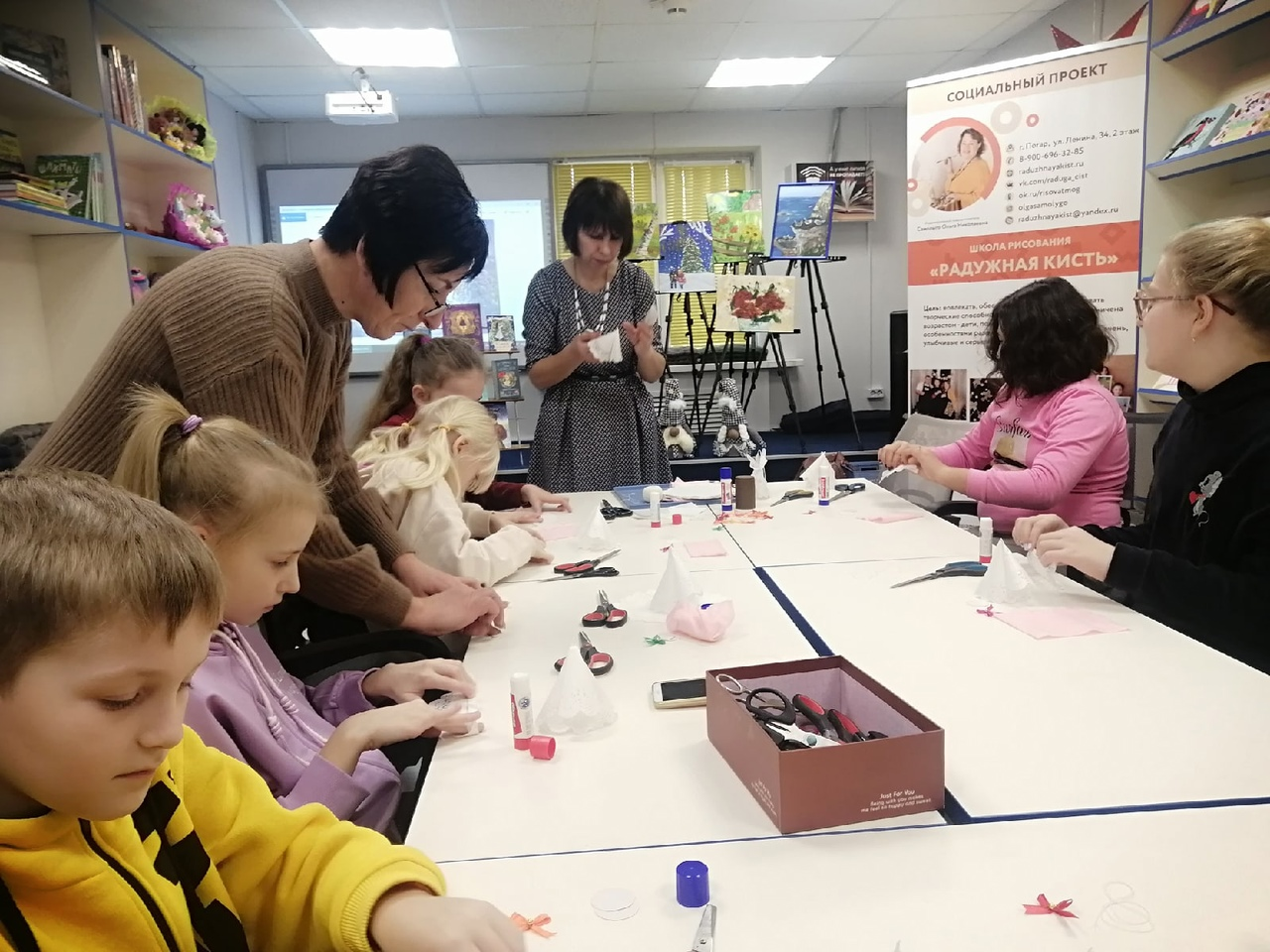 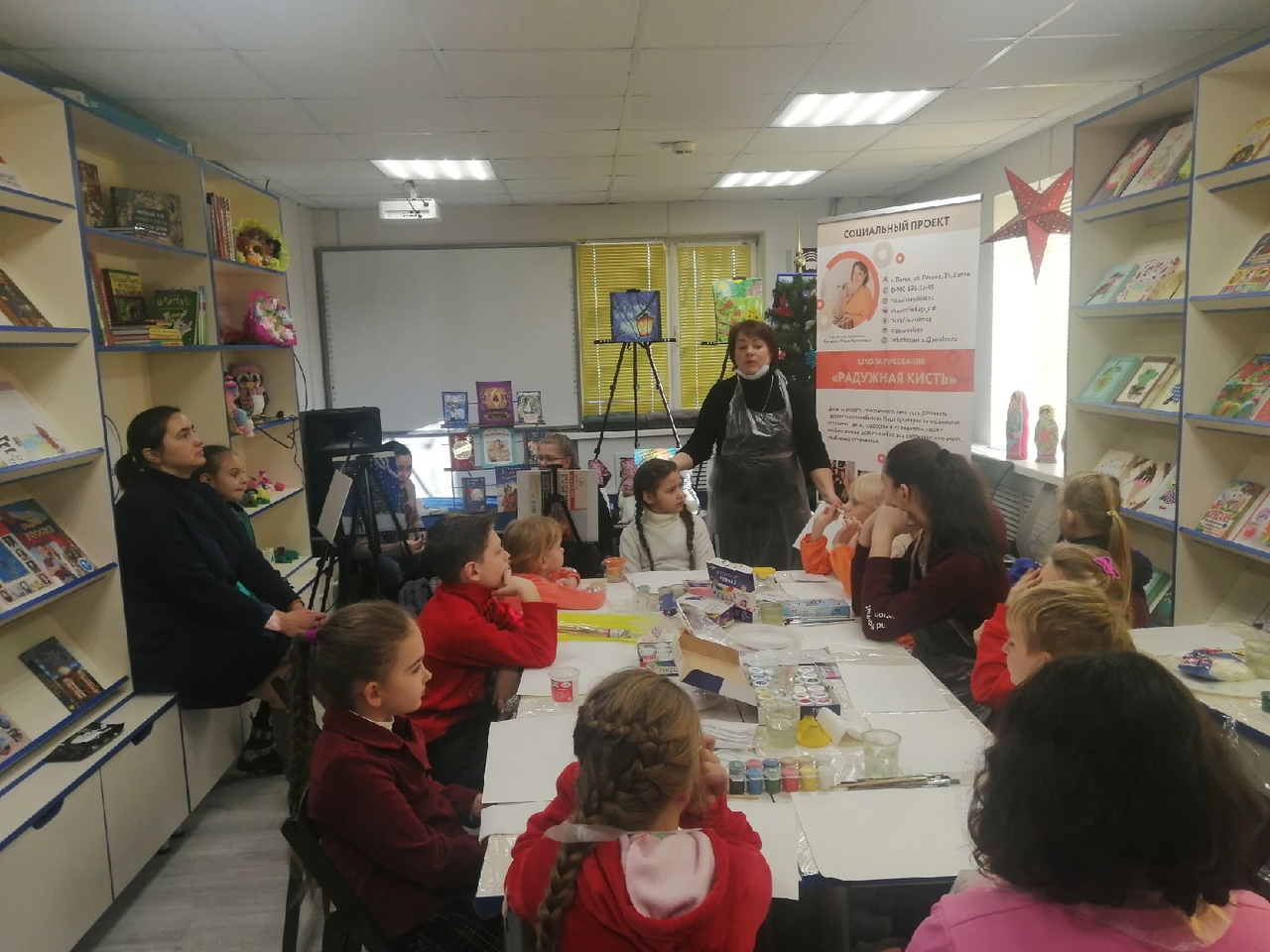 Мастер-класс
«Волшебный фонарь»
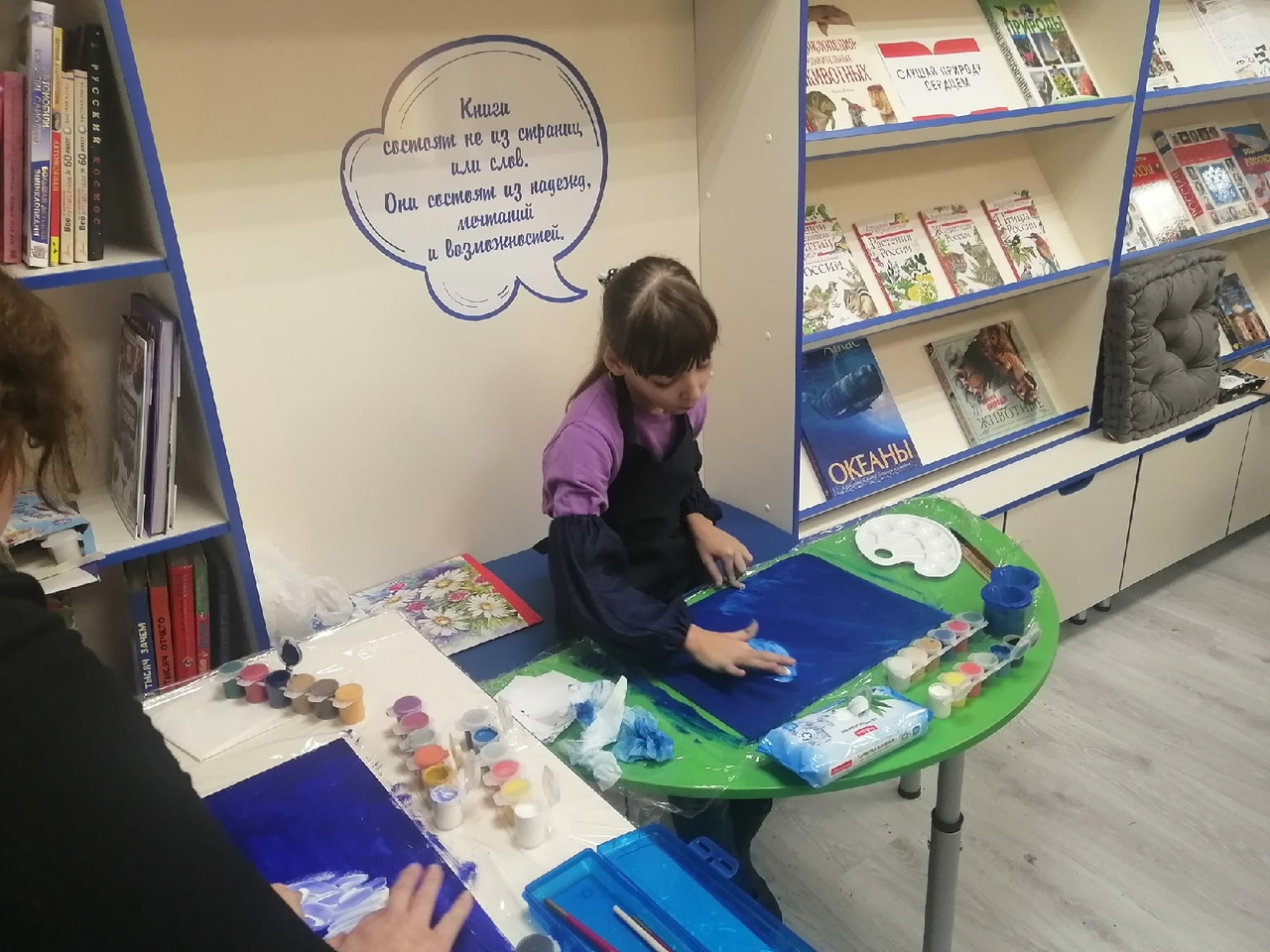 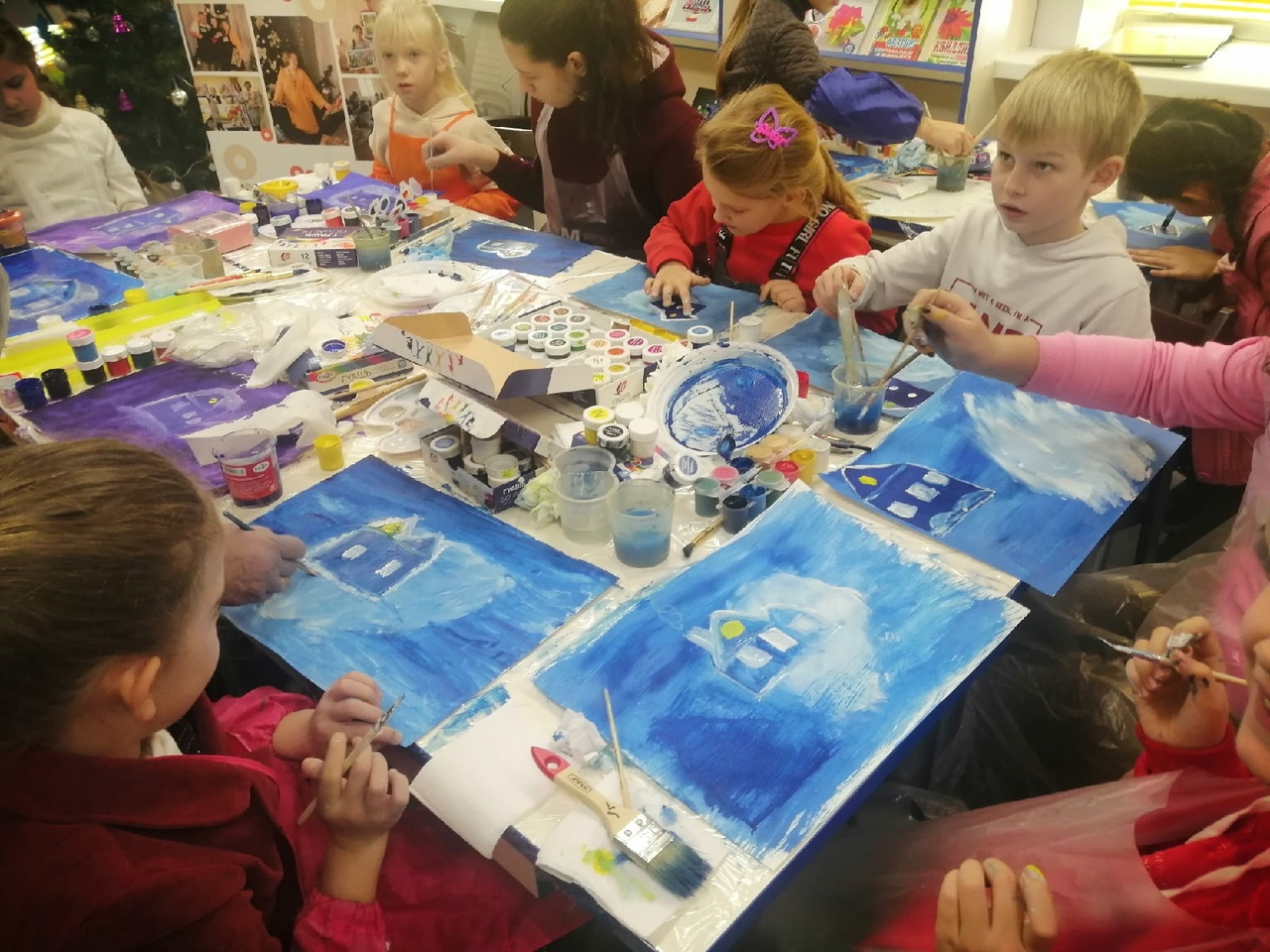 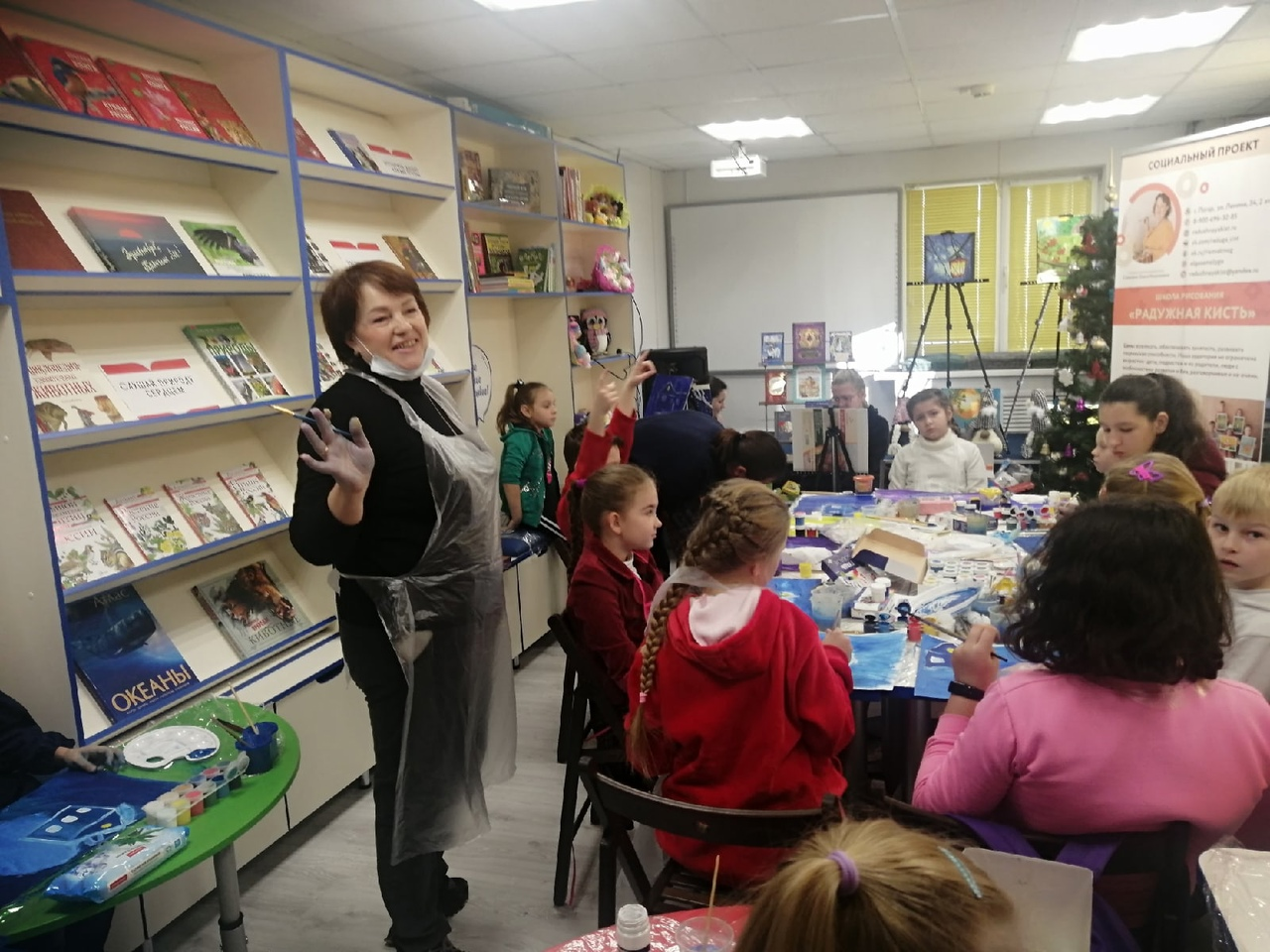 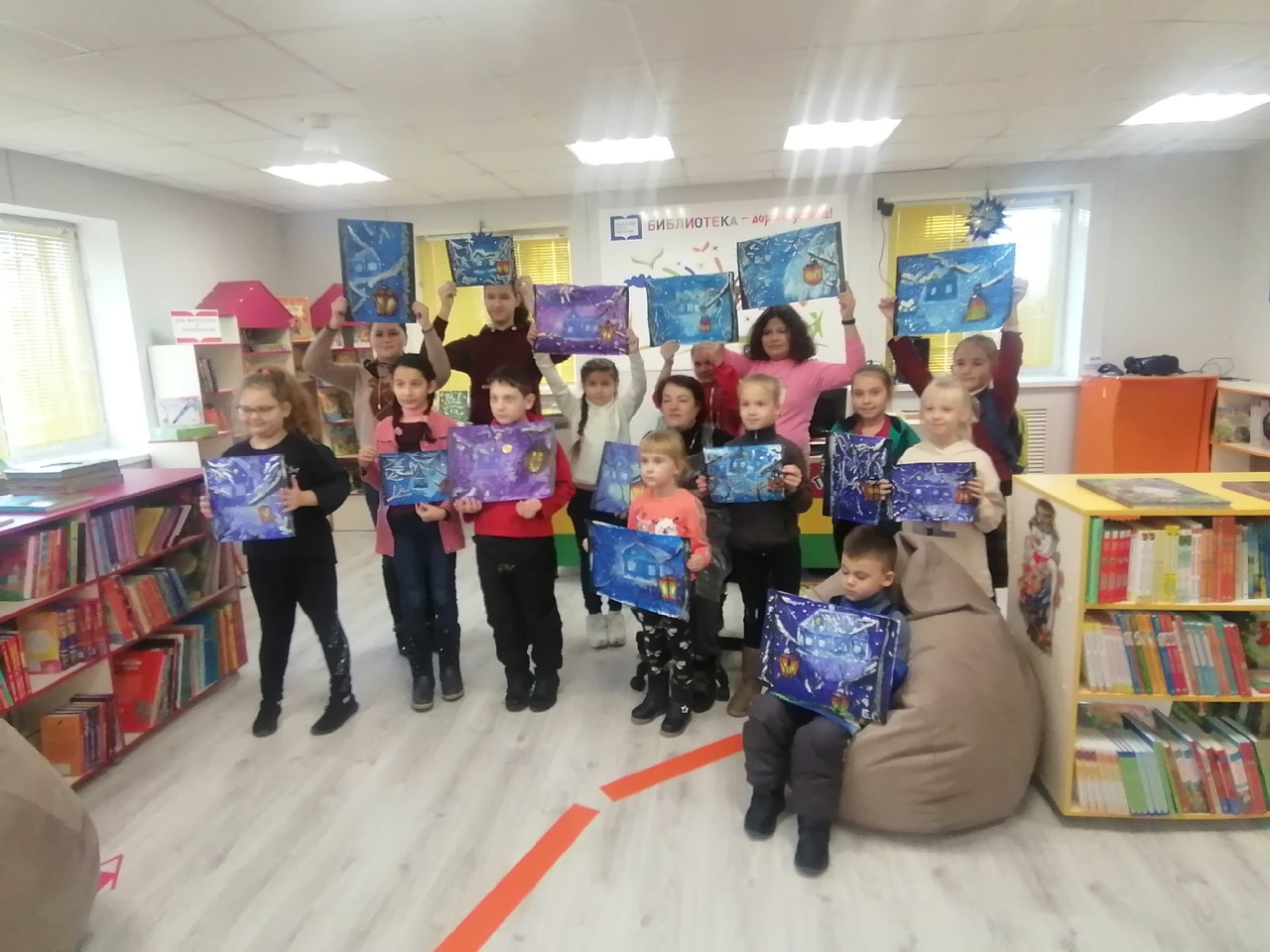